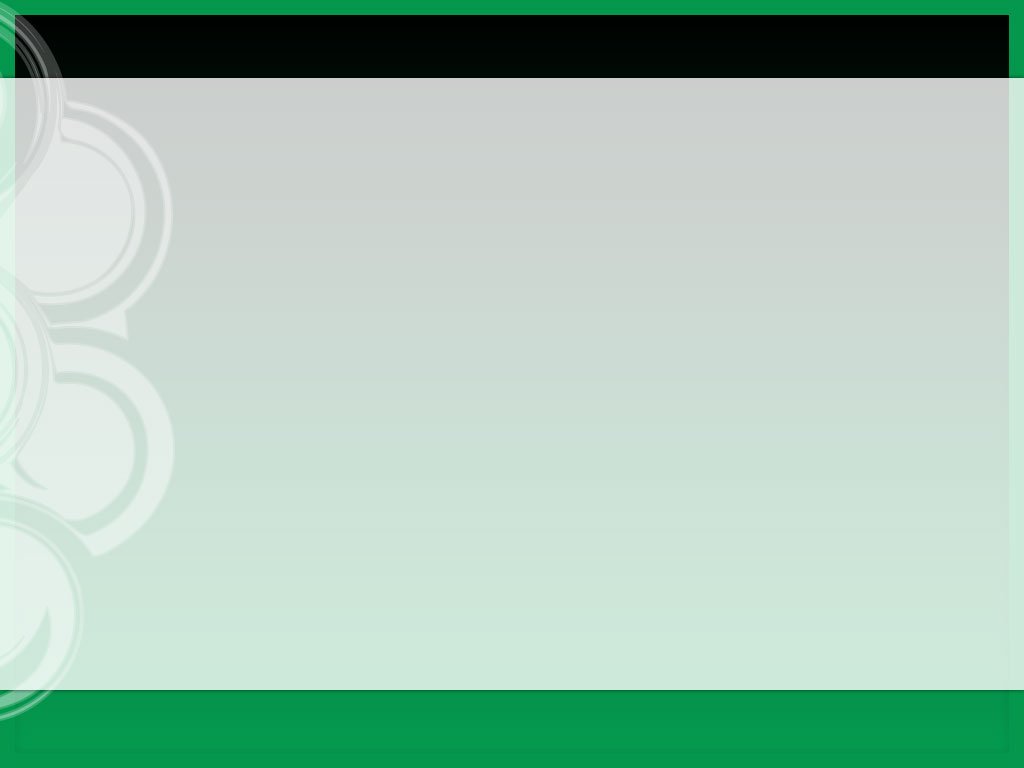 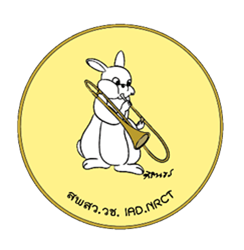 สถาบันพัฒนาการดำเนินการต่อสัตว์เพื่องานทางวิทยาศาสตร์ (สพสว.) 
สำนักงานการวิจัยแห่งชาติ (วช.)
สัตว์และการจัดการเลี้ยงสัตว์เพื่องานทางวิทยาศาสตร์
ภาพรวมการเลี้ยงและใช้สัตว์
เพื่องานทางวิทยาศาสตร์
โดย ดร.ประดน จาติกวนิช5 สิงหาคม 2562
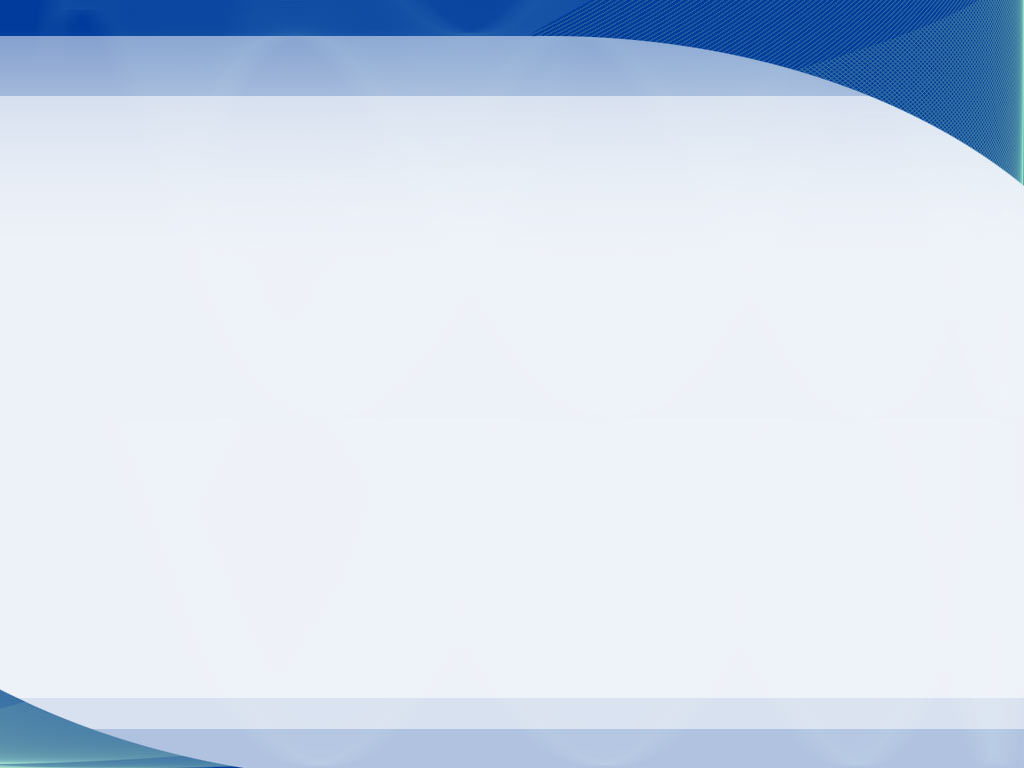 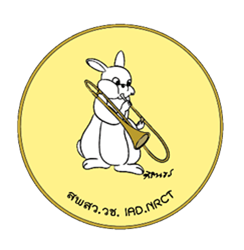 ปัญหาและการแก้ไขปัญหาจากการนำสัตว์มาใช้ในงานทางวิทยาศาสตร์
กลุ่มอนุรักษ์สัตว์ป่า, กลุ่มพิทักษ์สิทธิสัตว์, กลุ่มต่อต้านการทารุณสัตว์ ฯลฯ
กลุ่มต่อต้านการใช้สัตว์
หมดอิสรภาพ   ผิดศีล     เครียด   เจ็บปวด   ตาย      สัตว์ป่าสูญพันธุ์    มลพิษ   การแพร่กระจายเชื้อโรคและสารพิษ      การกีดกันทางการค้าระหว่างประเทศ
โรคระบาด
ผิดศีล    ใช้สัตว์อย่าง     
            พร่ำเพรื่อ
สัตว์หมดอิสรภาพ
เครียด   เจ็บปวด   ตาย
งานทางวิทยาศาสตร์
วิจัย / ทดสอบ / ผลิตชีววัตถุ
งานสอน
งานสืบสายพันธุ์และเพาะขยายพันธุ์
งานอนุรักษ์พันธุ์สัตว์
ปัญหา
การใช้สัตว์เพื่องานทางวิทยาศาสตร์
กำกับดูแลเพื่อแก้ไขปัญหา
จรรยาบรรณการใช้สัตว์ และหลักการ 3 Rs
Relieve Stress
Safety Precaution
Reduced Pain
Avoid Using Wildlife
Reducing Number Used
Avoid Using Animals
Reduction
Refinement
Replacement
* Defined Techniques Used
* Humane endpoint
* Handling and Restraint
* Administration
* Analgesic/ Anesthetic
* Surgery
* Euthanasia
* Optimum Animal   
   Care and Enrichment
* transportation
Alternatives
* Computer Simulation
* Mathematical application
* In vitro culture
* ABSL 1-4
* Hazard containment
* Waste disposal
* Defined Genetics 
   and Health Quality
* Experimental set up
* Statistics
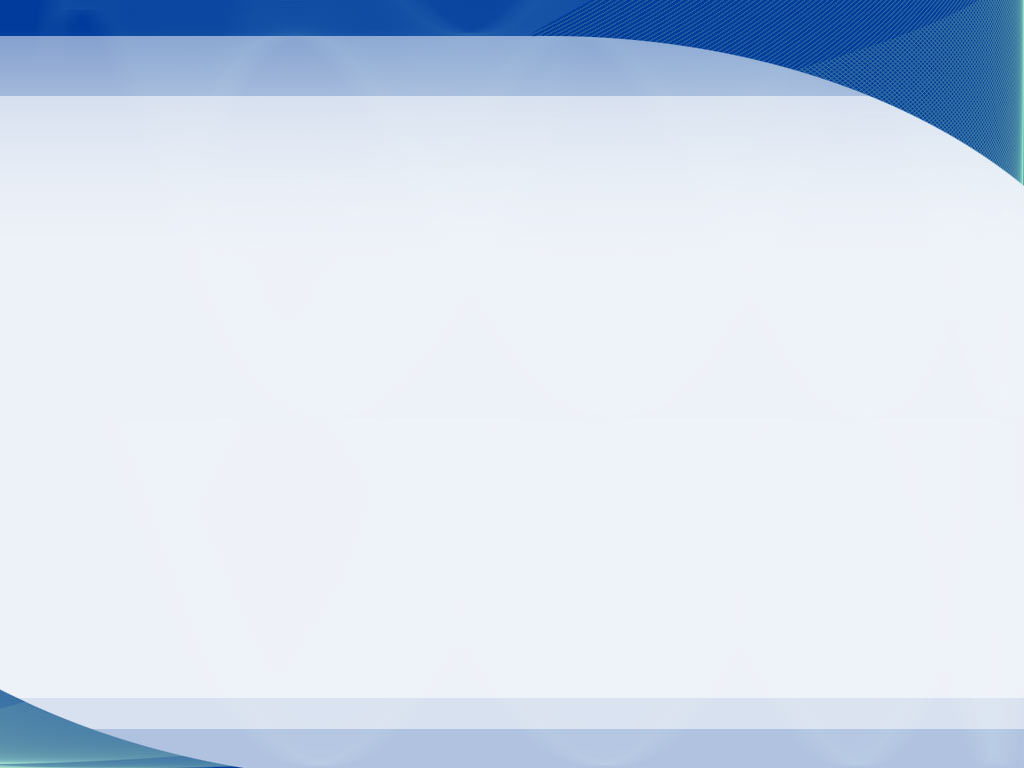 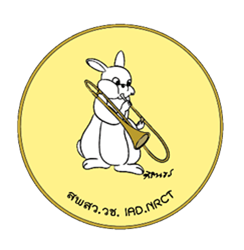 สัตว์เพื่องานทางวิทยาศาสตร์
แบ่งออกเป็น 3 ประเภท
สัตว์จากธรรมชาติ
สัตว์เลี้ยง
สัตว์ทดลอง
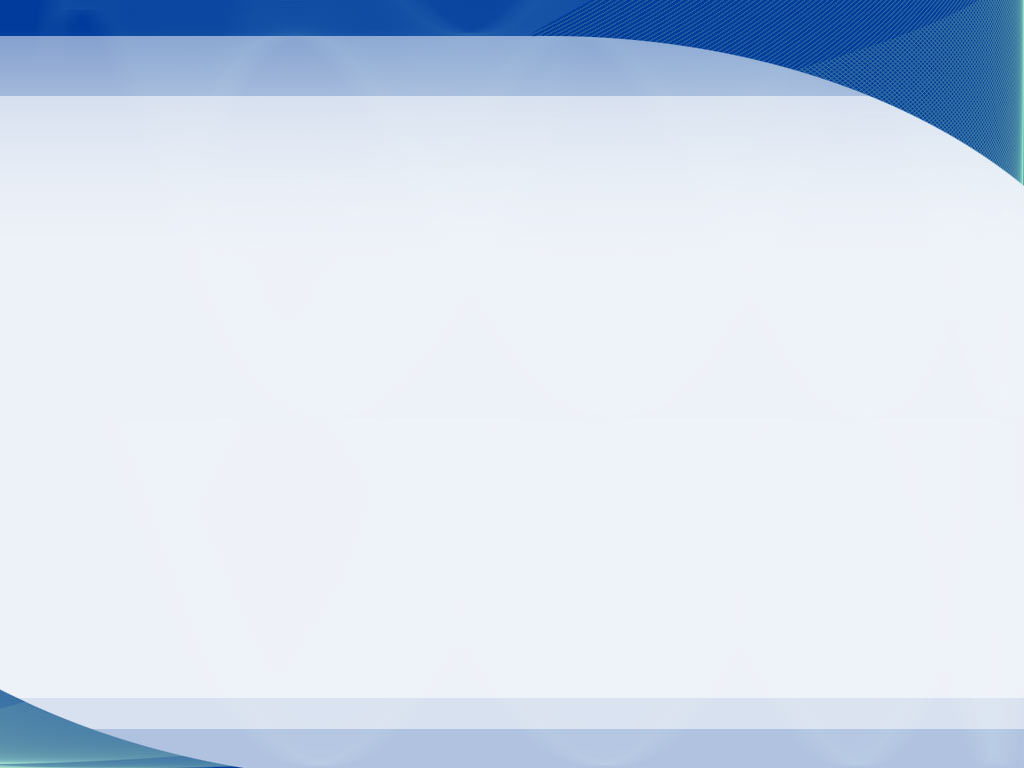 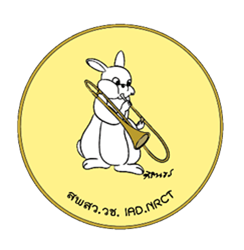 สัตว์เพื่องานทางวิทยาศาสตร์
1. ประเภทของสัตว์
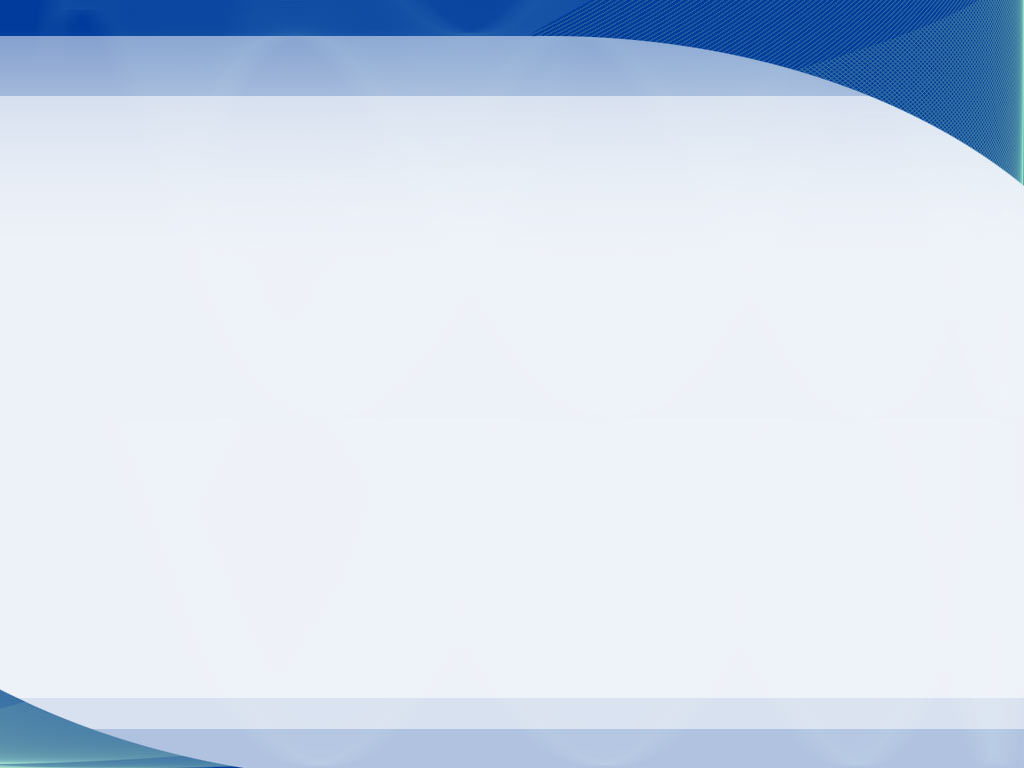 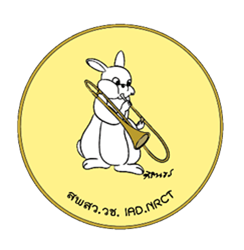 สัตว์เพื่องานทางวิทยาศาสตร์
2. แหล่งที่มา
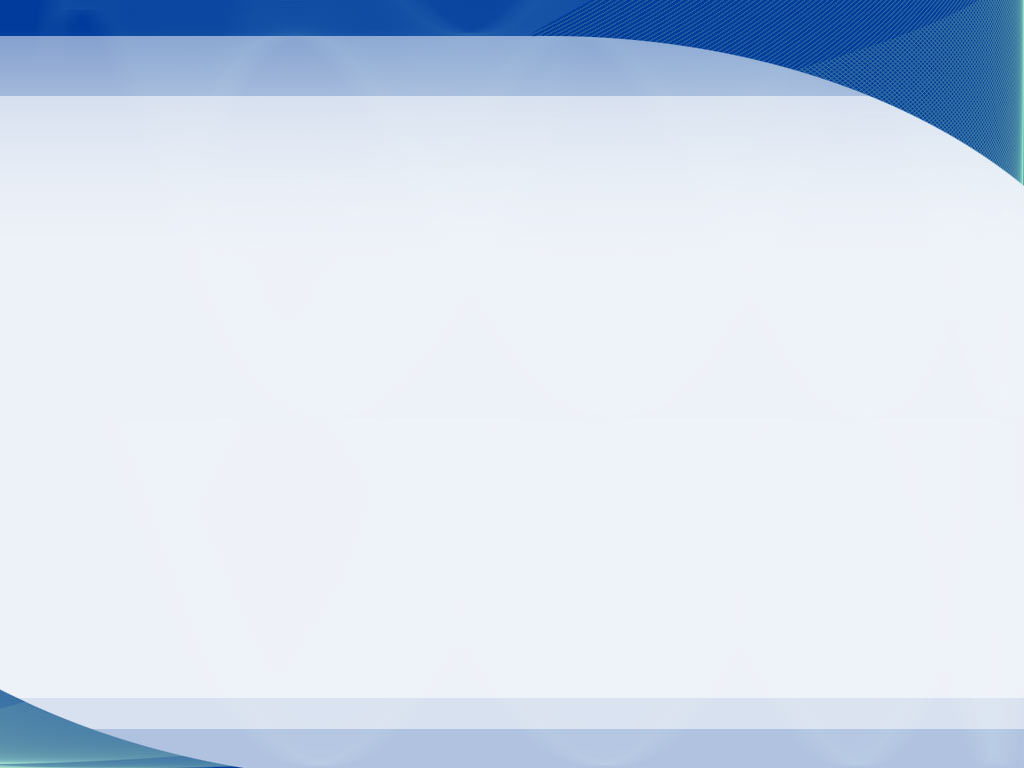 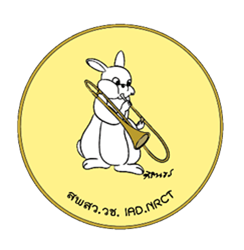 สัตว์เพื่องานทางวิทยาศาสตร์
3. คุณภาพพันธุกรรม
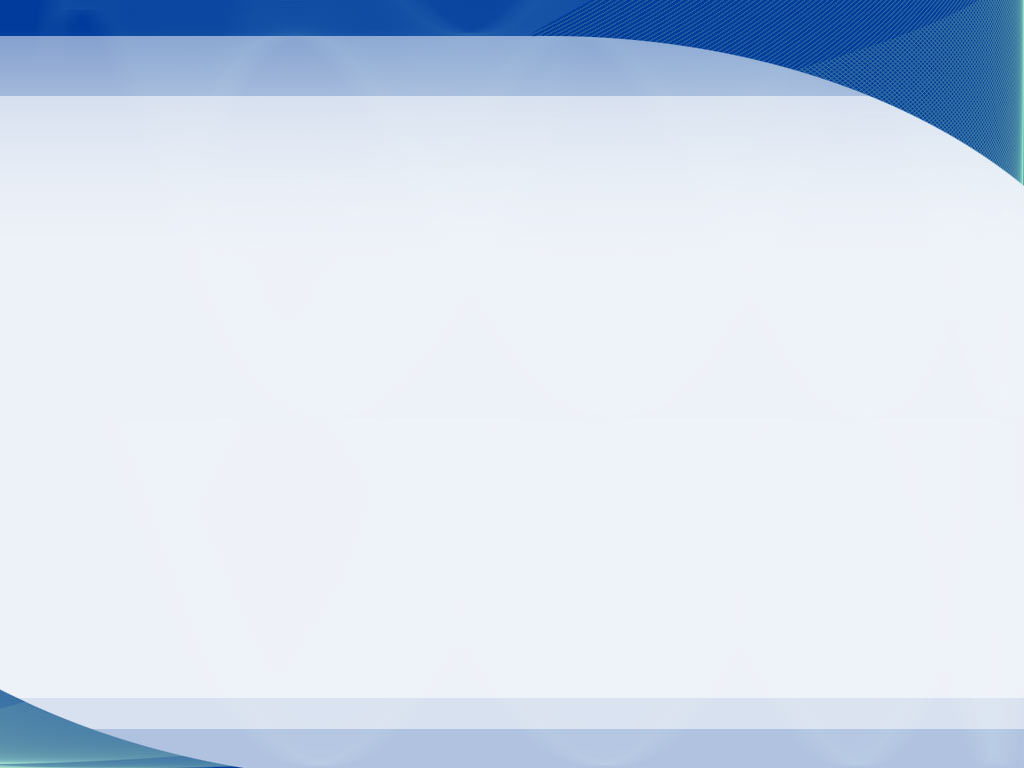 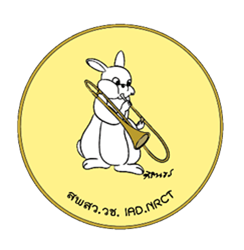 สัตว์เพื่องานทางวิทยาศาสตร์
4. คุณภาพสุขภาพ
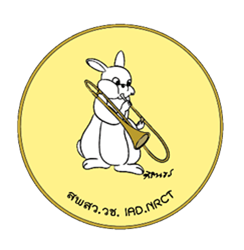 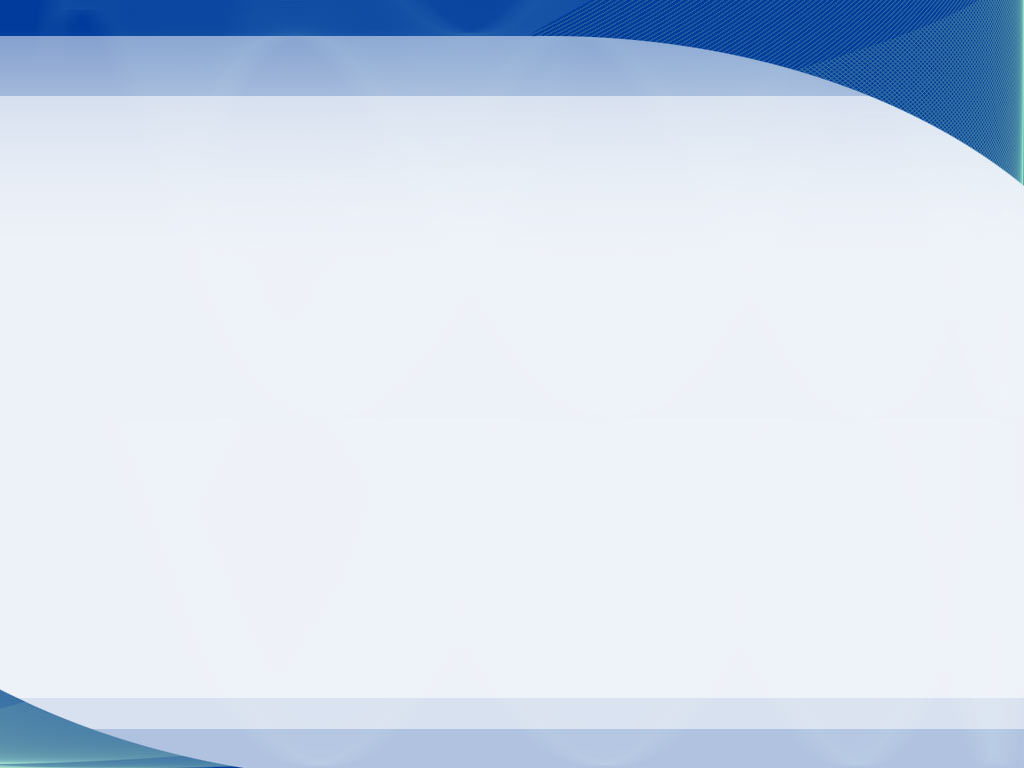 การเลี้ยงและใช้สัตว์ทดลองเพื่องานทางวิทยาศาสตร์
• นำไปประยุกต์ใช้ทางด้าน          การแพทย์ การสาธารณสุข การเกษตร การพัฒนาหลักสูตรการเรียนการสอน และการอนุรักษ์พันธุ์สัตว์และสิ่งแวดล้อม                 
• นำไปประยุกต์ใช้ในการผลิต           ชีววัตถุเพื่อการพัฒนาคุณภาพชีวิต                                  • สร้างความเป็นเลิศทางวิชาการ
• จัดบริการได้หลากหลายชนิด สายพันธุ์ เพศ อายุ และจำนวน                               ตามที่ผู้ใช้ต้องการ
• ผลผลิตได้คุณภาพมาตรฐานสากล
• ปลอดภัยต่อการนำไป พัฒนาคุณภาพชีวิต
• แข่งขันได้ทางการค้า
คุณภาพ                            • นักวิจัย/นักศึกษา     
• สัตวแพทย์/เทคนิคสัตวแพทย์                      
• พนักงานเลี้ยงสัตว์
• ฯลฯ
รับรองคุณภาพผลผลิต
เพาะขยายพันธุ์
• ความคงที่ทางพันธุกรรม
• องค์ความรู้ใหม่ทางวิทยาศาสตร์ชีวภาพ                                                    • วิธีการวินิจฉัยโรค                         • วิธีการรักษาโรค                               • การป้องกันการติดเชื้อ                  • การพัฒนายา                            • การพัฒนาวัคซีน                                                  • การพัฒนาองค์ความรู้ใหม่                ทางด้านการแพทย์และศัลยกรรม
ทดสอบพันธุกรรม
• ทดสอบความ      ปลอดเชื้อ                         •สารพิษ                                • ภูมิแพ้                        • สารก่อมะเร็ง
• ภาคปฏิบัติการกับสัตว์ในงานสอนวิชาต่างๆ            ทางวิทยาศาสตร์
• ยา                         • อาหาร              • วัคซีน                     • วัสดุวิทยาศาสตร์
• หลากชนิดและสายพันธุ์                       • outbred /inbred/hybrid             
• mutant/transgenic
งานสืบสายพันธุ์และพัฒนาสายพันธุ์
งานทางวิทยาศาสตร์ที่ใช้สัตว์
งานวิจัย
งานผลิต              ชีววัตถุ
งานสอน
งานผลิต            และบริการสัตว์
งานทดสอบ            คุณภาพผลผลิต
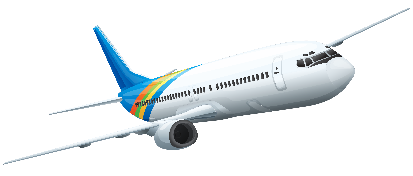 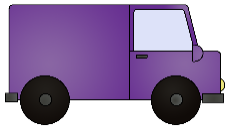 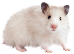 การขนส่งสัตว์
บริการ
มาตรฐานสากลในการขนส่งสัตว์ทางบก (ATA) และทางอากาศ (IATA)
การกำกับดูแล
คณะกรรมการกำกับดูแลการดำเนินการต่อสัตว์เพื่องานทางวิทยาศาสตร์ของสถานที่ดำเนินการ (คกส.)
จรรยาบรรณ/มาตรฐาน/พ.ร.บ./กฎ/ระเบียบ/ข้อบังคับ
การเลี้ยงสัตว์
อาคารเลี้ยงสัตว์
การทดสอบพันธุกรรมและสุขภาพสัตว์
การจัดการ                       การเลี้ยงสัตว์เป็นระบบ
บุคลากร
วัสดุอุปกรณ์
ระบบการควบคุม            สภาพแวดล้อม          (HVAC)
หัวหน้างานบริหาร
เลี้ยงสัตว์
ปลอดเชื้อ    ก่อโรคจำเพาะ(SPF)
ระบบการป้องกัน                  การติดเชื้อ
ป้องกัน                        การติดเชื้อและแพร่กระจายเชื้อโรค สารพิษ และมลพิษ
อนามัยเข้ม(SHC)
ควบคุม                             สิ่งแวดล้อม
นักวิจัย
สัตวแพทย์
ปลอดเชื้อสมบูรณ์(GF)
ชีวนิรภัย
(ABSL)
ระบบป้องกันการแพร่กระจาย              เชื้อโรคและสารพิษ
ช่างเทคนิค
พนักงานเลี้ยงสัตว์
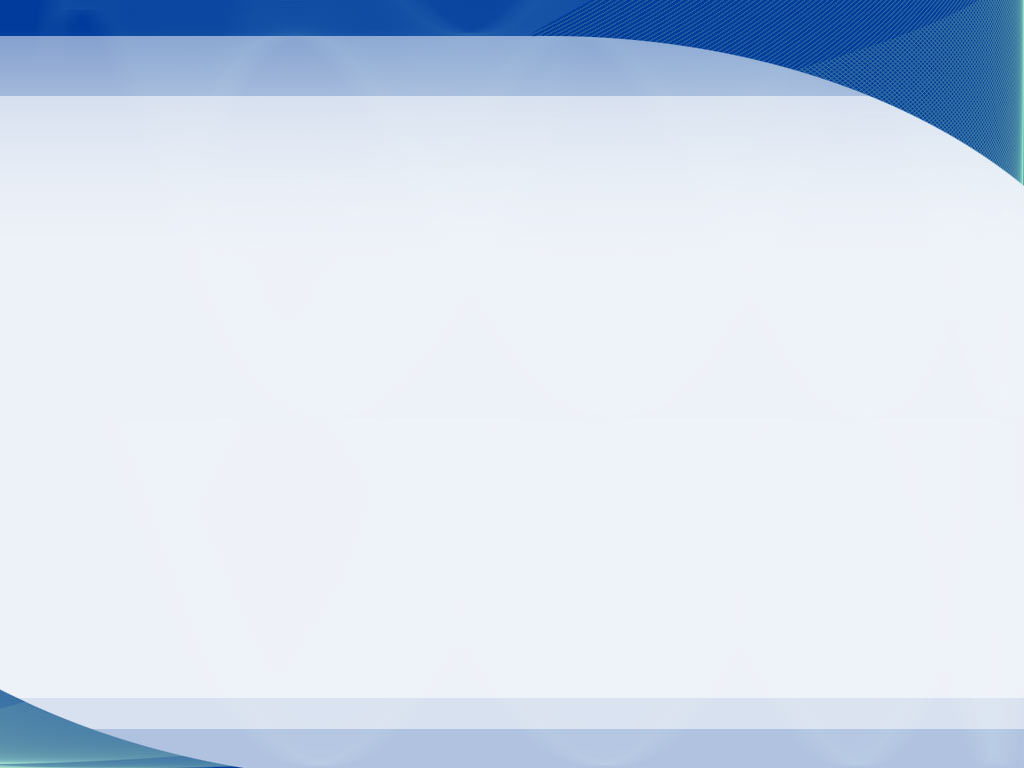 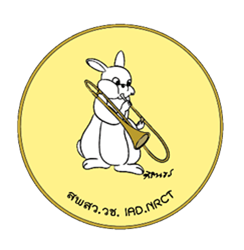 องค์ประกอบที่จำเป็นต่อการเลี้ยงสัตว์เพื่องานทางวิทยาศาสตร์
ให้ได้มาตรฐานสากล
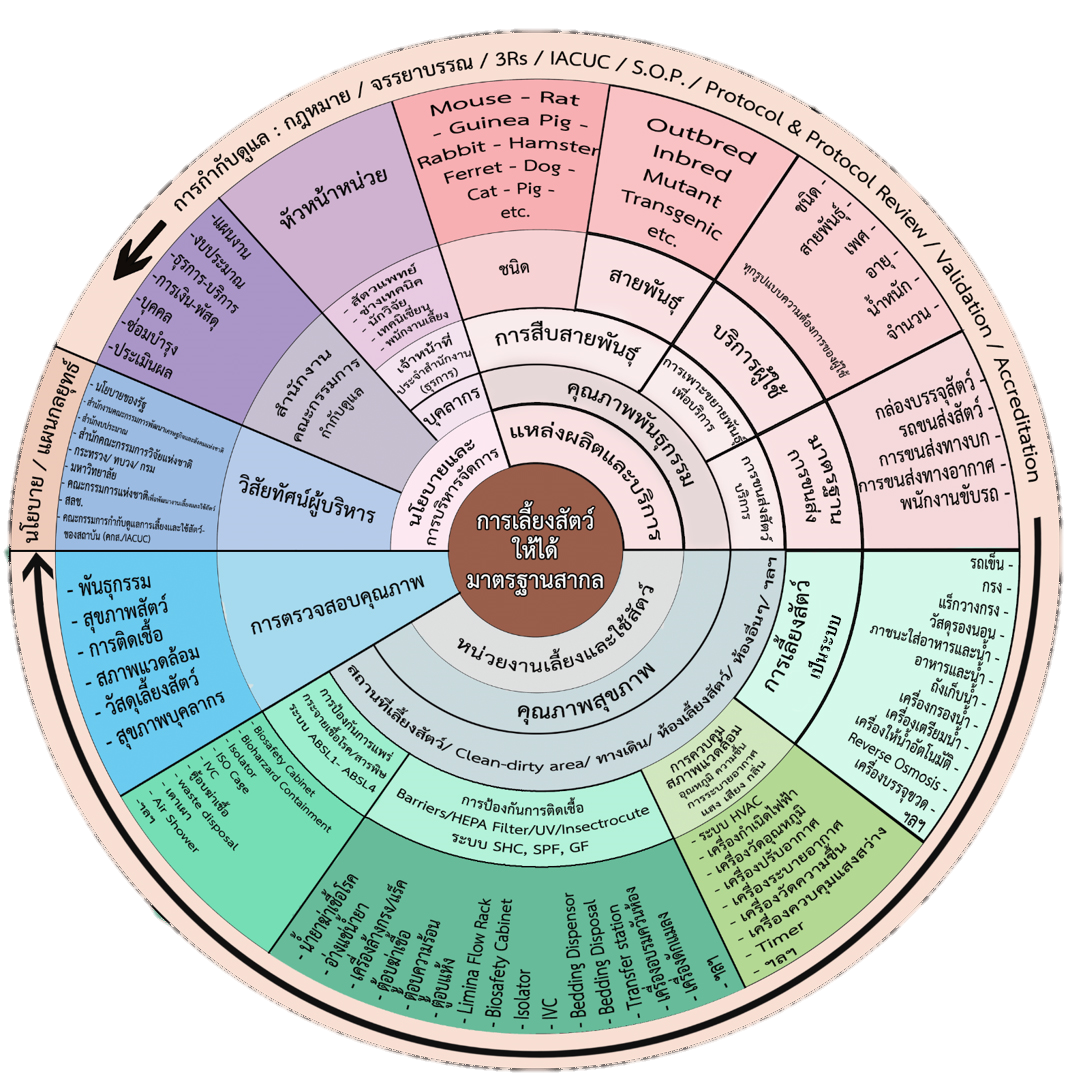